Министерство образования и науки России
ФГБОУ ВО «Астраханский государственный университет»
Департамент непрерывного образования
Программа подготовки управленческих кадров для организаций народного хозяйства Российской Федерации 
«Региональный менеджмент: формирование устойчивых конкурентных преимуществ компаний и территорий», тип А
ВЫПУСКНОЙ АТТЕСТАЦИОННЫЙ ПРОЕКТ«Формирование новых конкурентных преимуществ у оптово-розничной торговли инженерной сантехникой»
Выполнил:  
слушатель программы  профессиональной переподготовки
Бойлученко Д. И.
Научный руководитель:
Томашевская Ю.Н.  
к.э.н., доцент кафедры мировой экономики и финансов
Астрахань 2020  г.
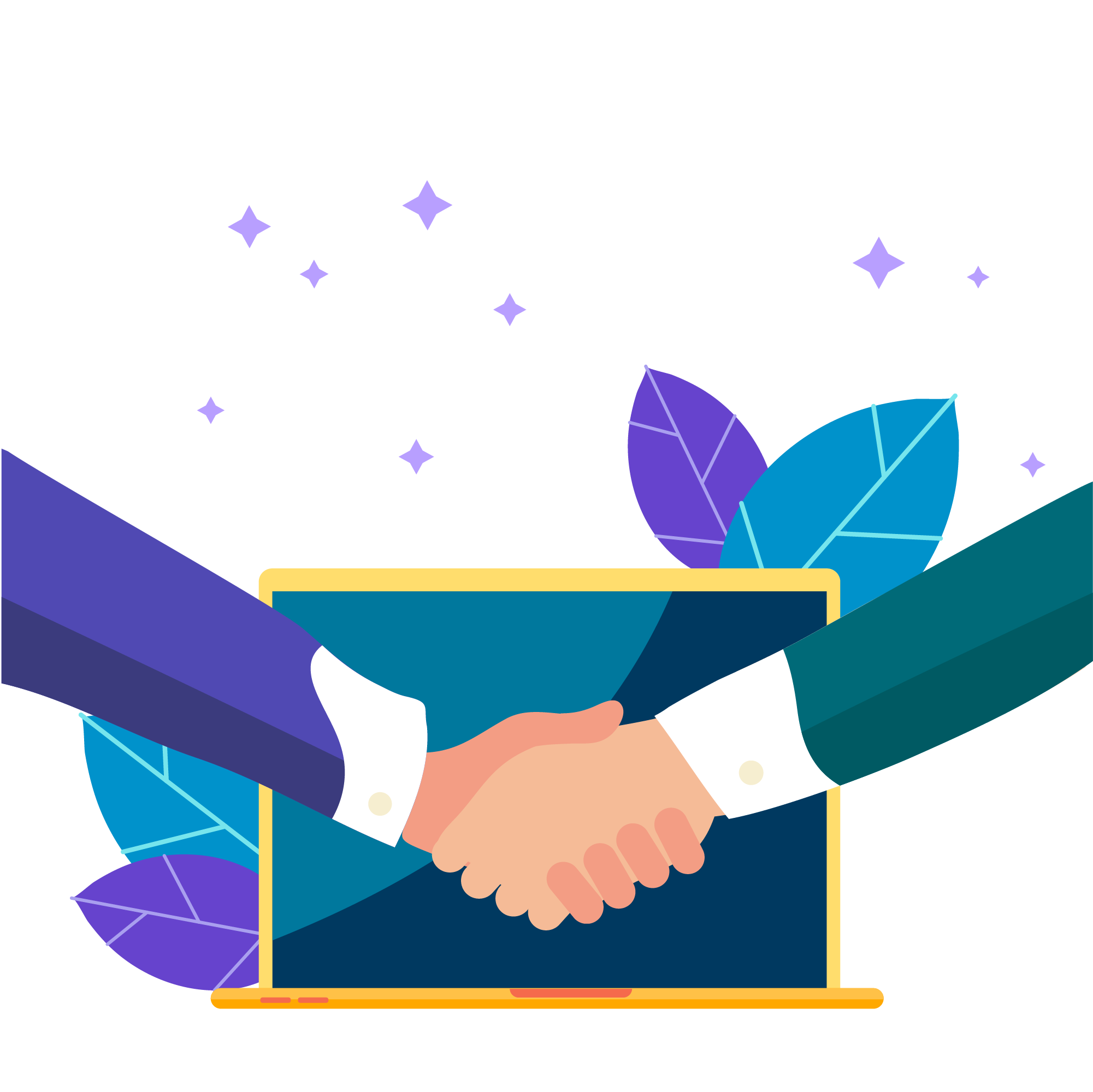 Формирование новых конкурентных преимуществ у оптово-розничной торговли инженерной сантехникой
1
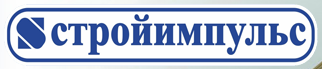 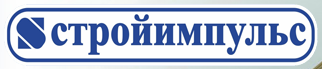 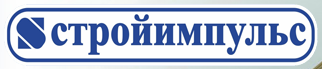 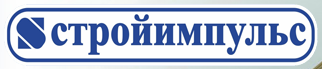 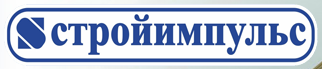 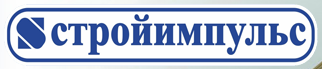 ПРОБЛЕМА
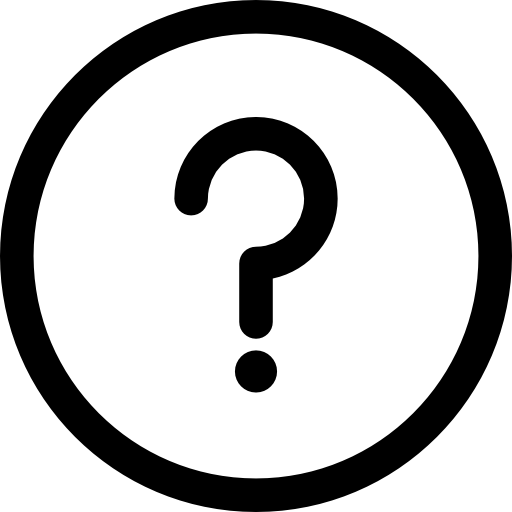 Мир стремительно меняется. Глобализация с повсеместным развитием качественной беспроводной сотовой связи с высокоскоростным доступом к сети Интернет сузила расстояния и изменила мир торговли, сократила товарооборот традиционной торговли и вынудила искать новые каналы сбыта товаров
2
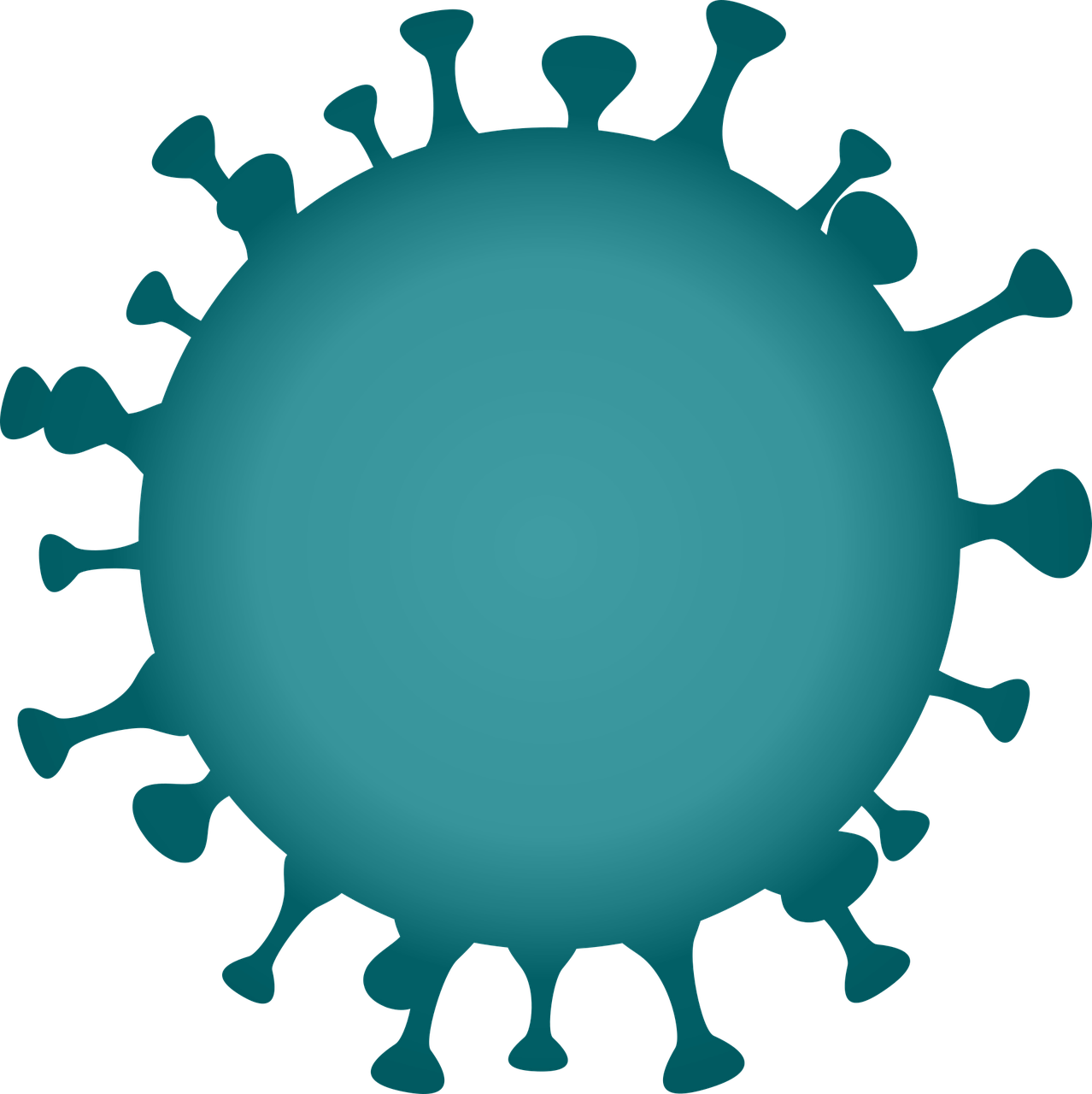 Пандемия COVID-19 ограничила передвижение и снизила уровень благосостояния граждан
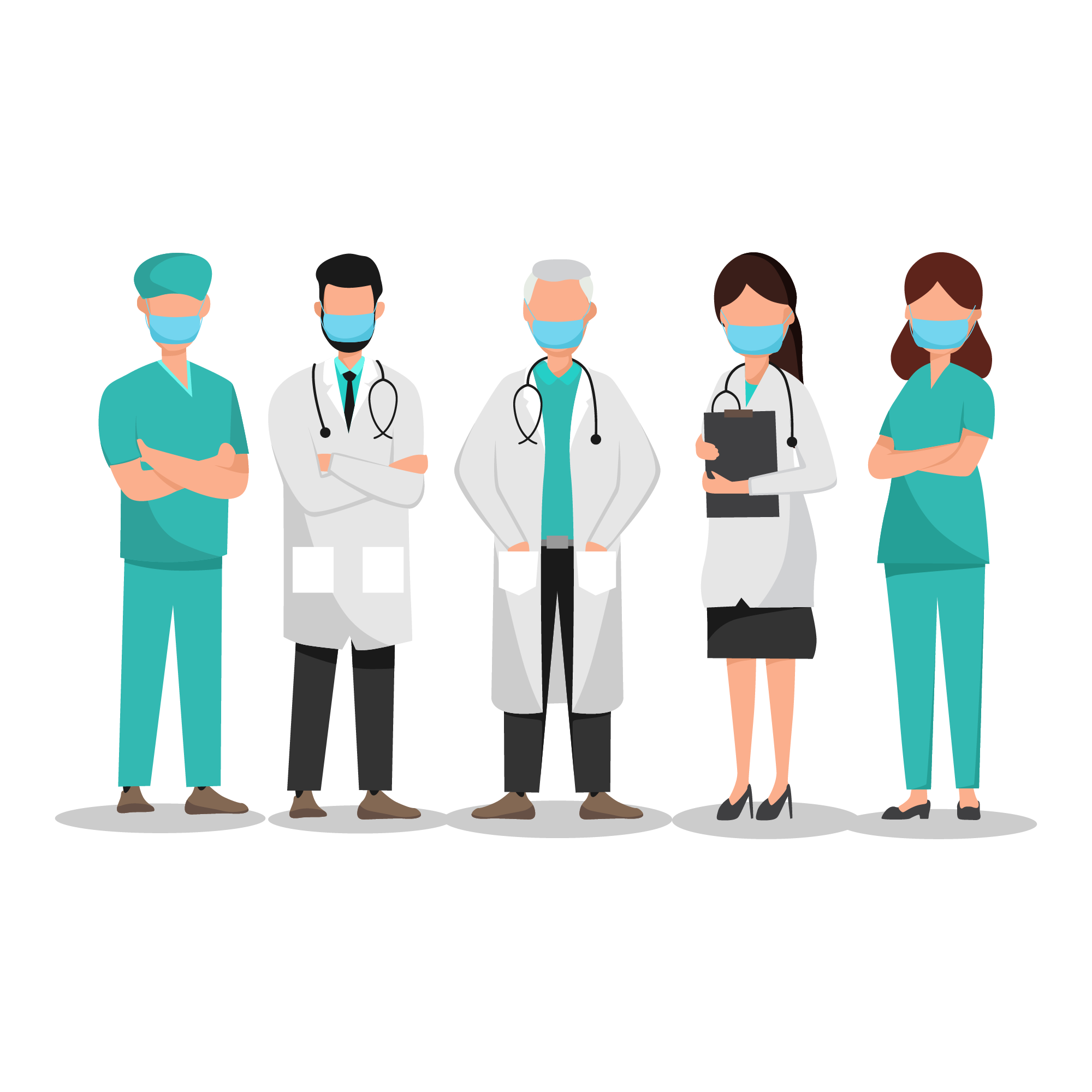 3
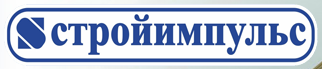 АКТУАЛЬНОСТЬПРОЕКТА
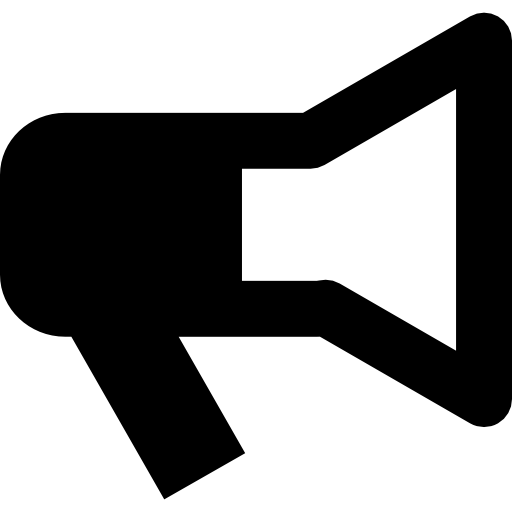 — ПАНДЕМИЯ COVID-19— Lockdown ИЗ-ЗА ВИРУСА— ПОСЛЕДСТВИЯ ГЛОБАЛИЗАЦИИ — ПЕРЕХОД В ОНЛАЙН-ПРОСТРАНСТВО— СТРЕМЛЕНИЕ СОХРАНИТЬ     ПОЗИЦИИ КОМПАНИИ И УВЕЛИЧИТЬ     ОБЪЕМНЫЕ ПОКАЗАТЕЛИ
4
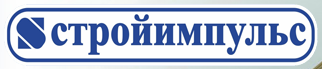 ЦЕЛЬ:
— изучение новых подходов в торговых процессах организации, разработка рекомендаций и условий для ее успешной работы

 — выявление конкурентных преимуществ  и новых точек роста компании на ближайшие два года—повышение объемов продаж
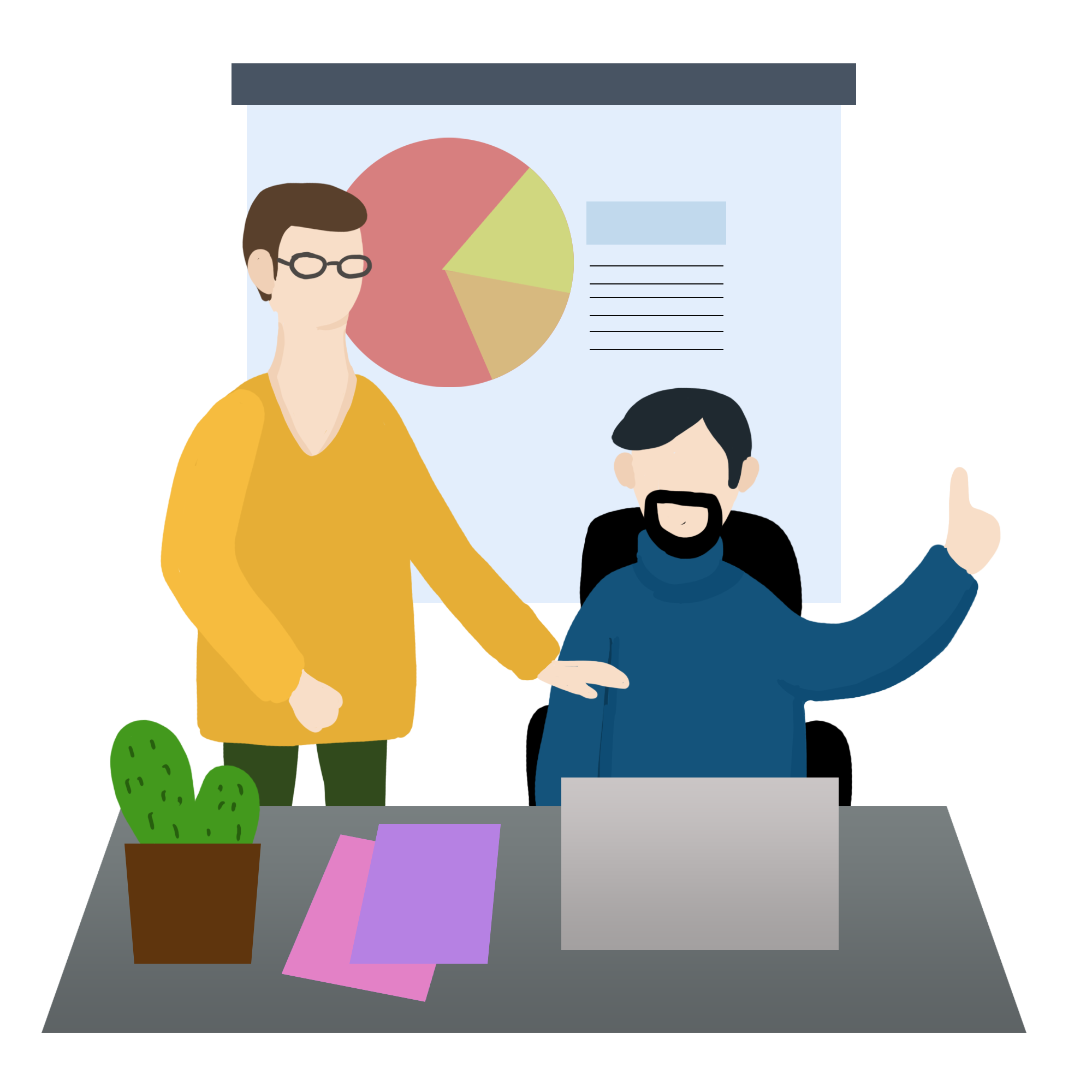 5
ПРЕДМЕТ И ОБЪЕКТ ИССЛЕДОВАНИЯ
торговая деятельность ООО «ИС-КомплектМонтаж» по продаже инженерной сантехники
увеличение объема продаж инженерной сантехники за счет создания новых конкурентных преимуществ
ОБЪЕКТ
ПРЕДМЕТ
6
Распределение объема продаж среди основных групп клиентов
Годовый оборот 28 млн. рублейДоходность деятельности
на уровне 8 – 10%
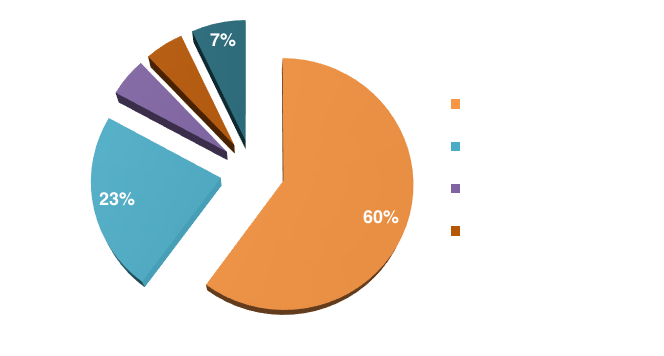 7
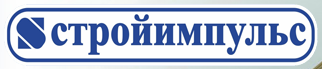 Трехуровненый анализ продукта
Сущность товара 

Форма товара Добавленный товар
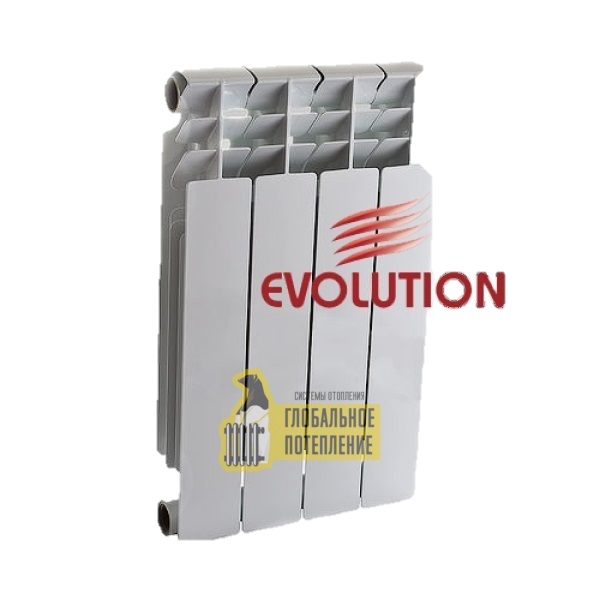 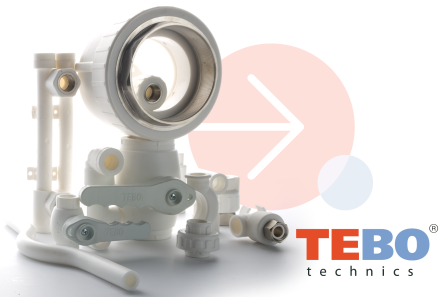 Качественные, надежные и относительно НЕдорогие сантехнические товары

Инженерная сантехника хорошего качества известных торговых марок 

Большой ассортимент на складе в Астрахани и оперативная доставка больших партий непосредственно на объект
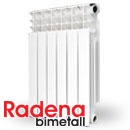 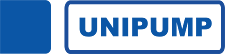 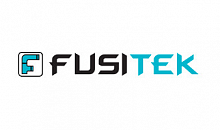 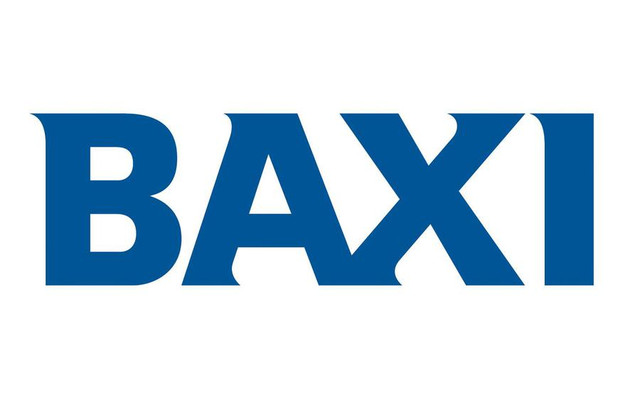 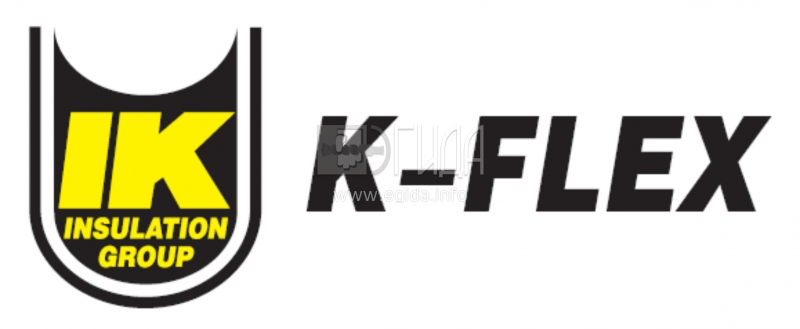 8
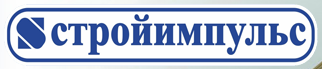 Многоугольник конкурентоспособности
Сильные позиции – наличие складских остатков, качество продукции и бесплатные доп. услуги. 

Слабые позиции -  месторасположение, не-достаточные финансовые возможности и отсутствие эксклюзивности в предложениях
9
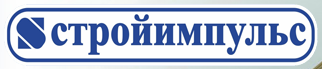 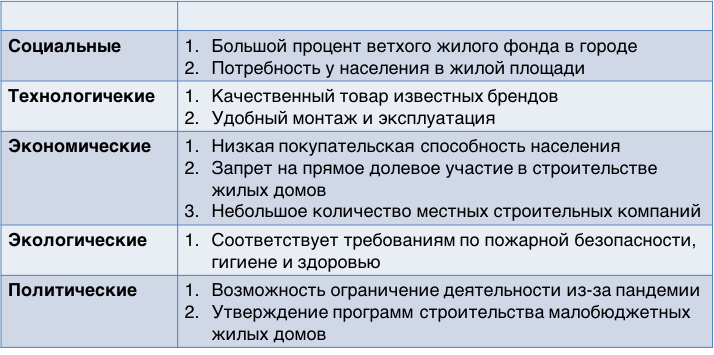 СТЭЭП анализ внешней среды
10
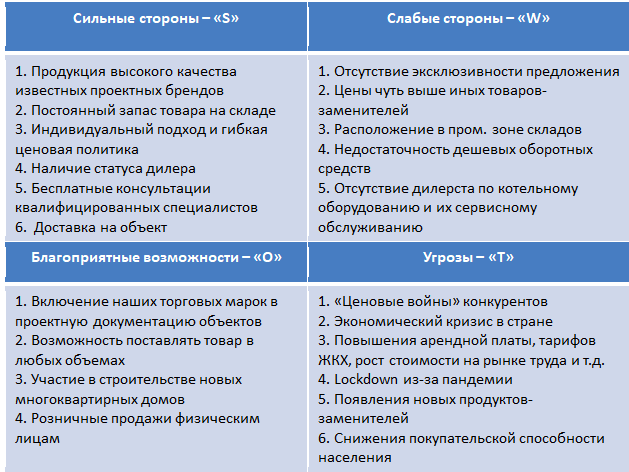 SWOT анализ
11
ПРЕДЛОЖЕНИЯ

— Обеспечить прием заказов через Интернет ресурсы и их быструю обработку
— Создать  территориально распределенный центр обработки заказов
— Увеличить складские запасы и создать систему логистической доставки товаров
— Усовершенствовать и прокачать сайт
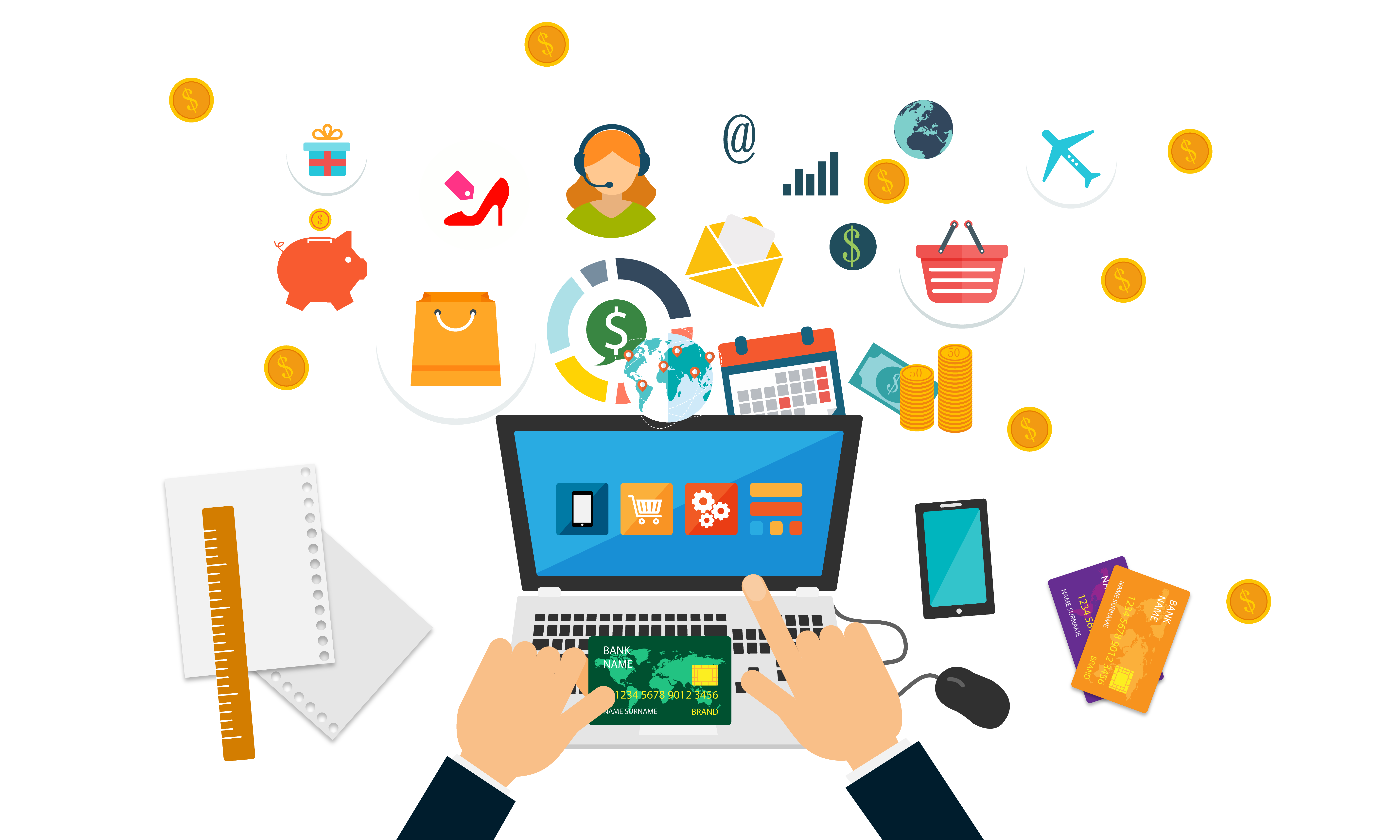 12
ЗАТРАТЫ НА МЕРОПРИЯТИЯ
РАЗОВЫЕ – 475 тыс. руб 

Ежемесячные – 337,5 тыс. руб.
Доп. налоговые отчисления –
более – 880 тыс.руб
Создание трех новых рабочих мест – поиск людей, покупка оборудования, мебели и средств связи
 Оптимизация сайта и его SEO продвижение 
 Создание виртуального тура с презентацией продукции 
 Размещение на сайте 3D –Планировщика с автоматическим формированием заказа
 Обеспечение приема оплаты карт на сайте
13
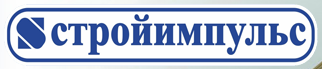 ОЖИДАЕМЫЕ РЕЗУЛЬТАТЫ
Товарооборот – 56 млн. руб.


Маржа > 15%

Доля рынка –      5%
— Расширение клиентской базы компании и удвоение объемов продаж

— Повышение маржинальности работы и общей прибыли предприятия

— Увеличение доли компании на рынке сантехнических товаров Астраханской области
14
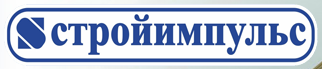 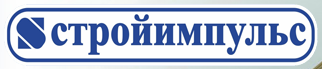